Пейзаж в повести «Старик и море» Эрнеста Хемингуэя
Автор: Попова А.А
Научный Руководитель: Вишневская Л.Л
Актуальность исследования
Философские темы, раскрываемые в повести Эрнеста Хемингуэя «Старик и море» актуальны и в наше время. Главной из них является тема противостояния человека и стихии, его роли в мире природы, взаимосвязи человека и окружающего его пространства. Пейзаж в литературном произведении позволяет наиболее глубоко понять мысли автора. В связи с этим его изучение является актуальным и важным при литературном анализе произведения. Данная работа может найти применение на уроках литературы в школе, а также на факультативных занятиях.
Проблема
На данный момент не существует полноценного литературного анализа пейзажа в повести «Старик и море» Эрнеста Хемингуэя,  который позволил бы людям, заинтересованным в творчестве данного писателя, понять общефилософский план стихии в произведении.
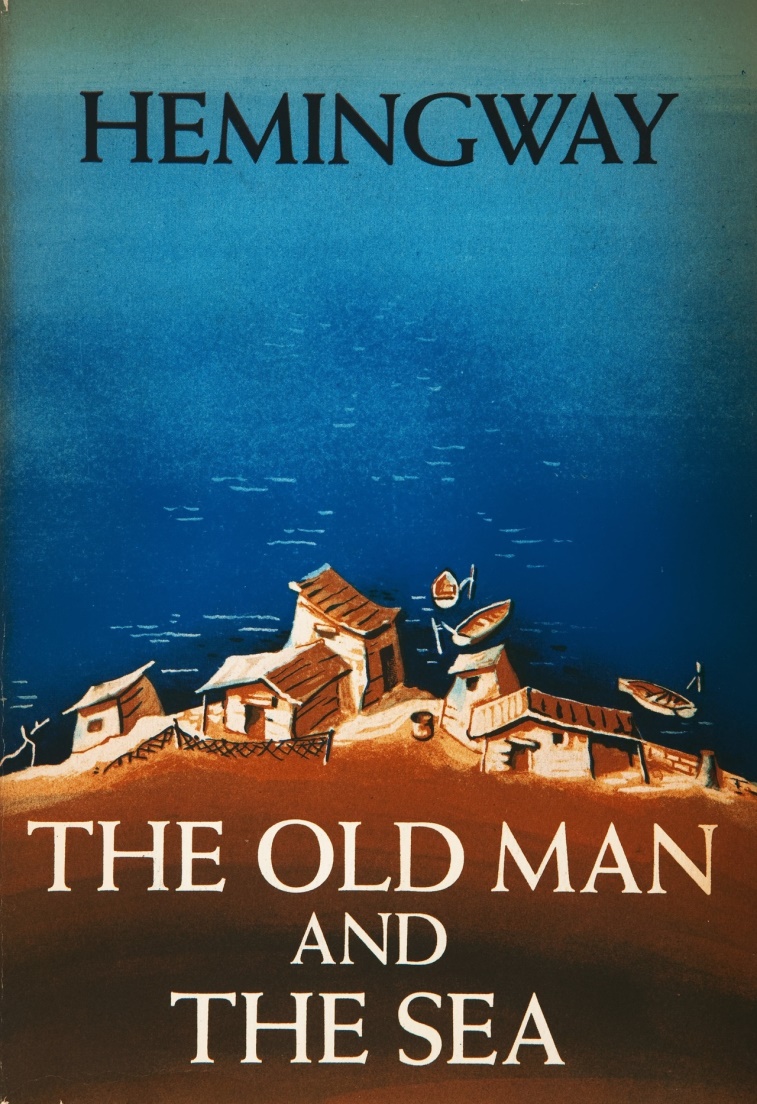 Цель исследования
Посредством подробного литературного анализа определить роль природы в философской притче «Старик и море»
Раскрыть функции пейзажа в произведении, а также наиболее точно изучить непосредственно позицию автора.
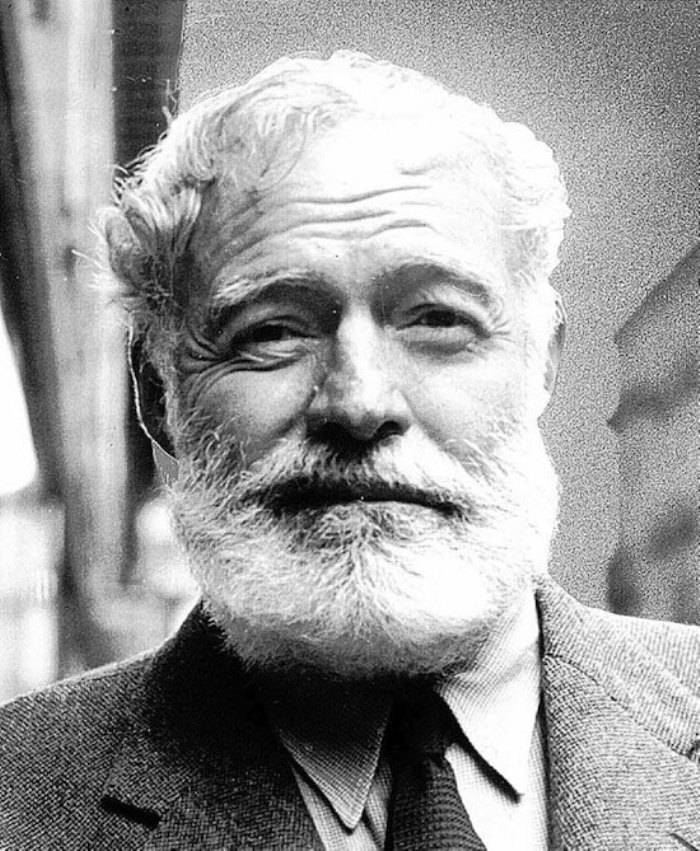 Задачи
1.	Прочитать произведение
2.	Изучить понятие пейзажа в прозаическом произведении.
3.	Выделить основные функции пейзажа в литературе.
4.	Выделить функции пейзажа в повести посредством подробного литературного анализа.
5.	Понять общефилософский план стихии в повести
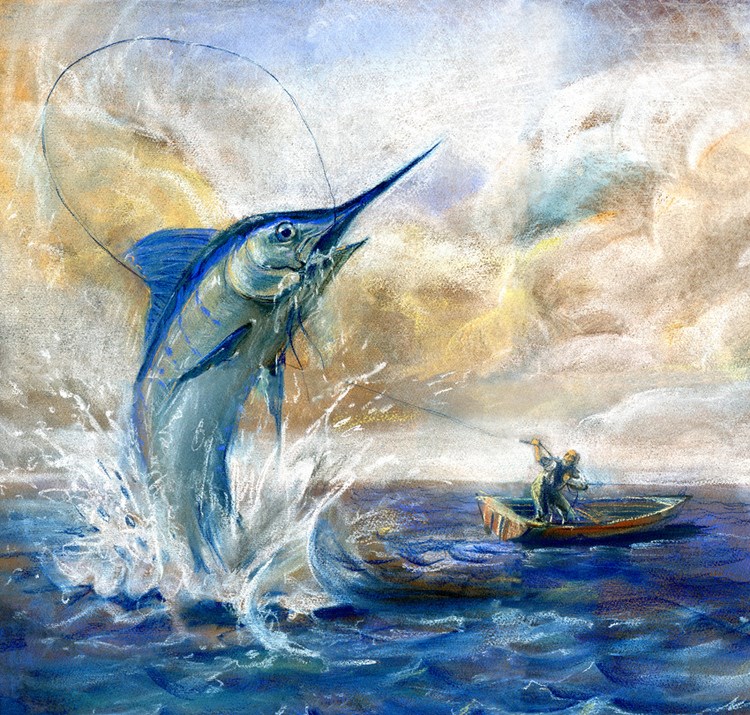 Литературные источники
1)Свердлов М. Подтекст: "Старик и море" Хемингуэя / М. Свердлов // Литература. - 2004. - № 11 (16-22 марта). - С.21-24.

2)Хемингуэй. Л. Эрнест Хемингуэй. Обреченный победитель. / Пер. с англ. В.И. Засорина. – М.: ЗАО  Центрполиграф, 2003.- 302 с. – (Великие имена)

3)Хемингуэй Э. Избранное / Э. Хемингуэй-М.: Рипол классик, 1999. - С.800.
4)Чертанов. М. Хемингуэй. / Издательство  АО «Молодая Гвардия», художественное оформление, 2010.

5)Хемингуэй Э. Собрание сочинений / Э. Хемингуэй. - М.: Худ. лит, 1968. - С.777.